КОНЦЕПЦИЯ ПРОЕКТА
Детский сад – территория сотрудничества, творчества и успеха
(проект развития личностного потенциала участников образовательного процесса)
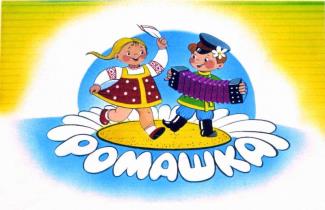 АВТОРЫ
МДОУ д/с № 45 г. Волжский
Новичкова И.А. – заведующий
Крюкова Н.А. – старший воспитатель
Сарычева Н.А. – педагог-психолог
Сахно Е.А. - куратор
25.03.2021
КРАТКАЯ СПРАВКА ОБ ОБРАЗОВАТЕЛЬНОЙ ОРГАНИЗАЦИИ
МДОУ д/с № 45 «Ромашка» г. Волжского Волгоградской области функционирует с 1968 года.
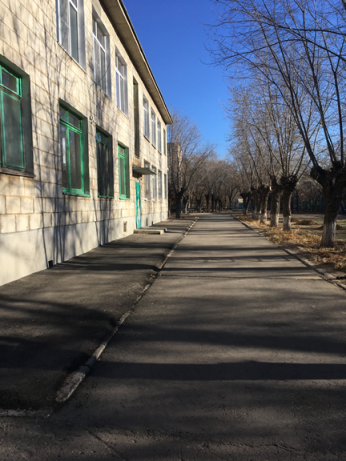 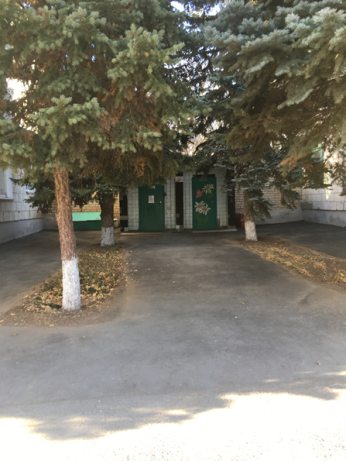 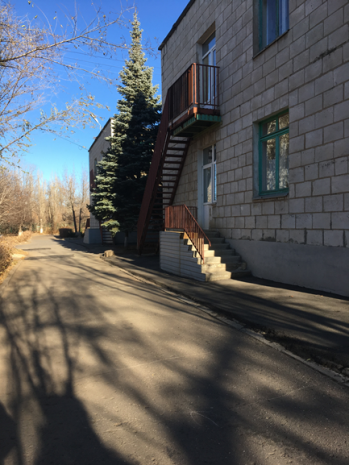 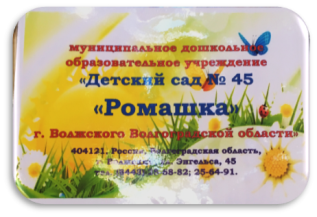 КРАТКАЯ СПРАВКА ОБ ОБРАЗОВАТЕЛЬНОЙ ОРГАНИЗАЦИИ
В настоящее время организована работа 11 групп общеразвивающей направленности, их посещают  280 детей, из них 3 группы ясельные,  1 группа разновозрастная (дети с 3 до 7 лет).
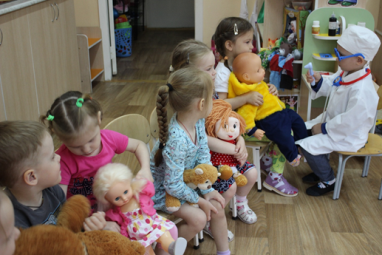 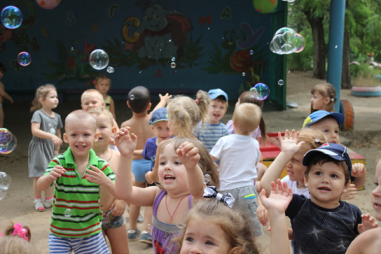 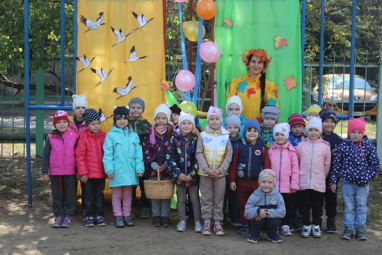 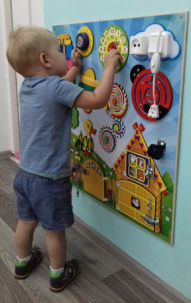 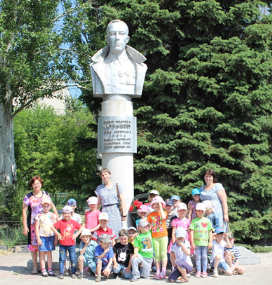 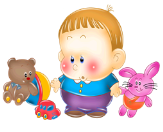 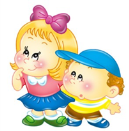 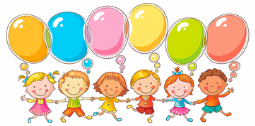 КРАТКАЯ СПРАВКА ОБ ОБРАЗОВАТЕЛЬНОЙ ОРГАНИЗАЦИИ
С детьми кроме воспитателей работают специалисты: музыкальный руководитель, инструктор по физической культуре, педагог дополнительного образования по хореографии, педагог-психолог, учитель-логопед. Функционируют два зала: музыкальный и спортивный.
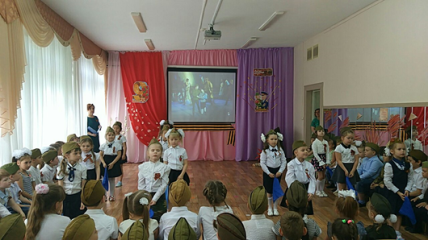 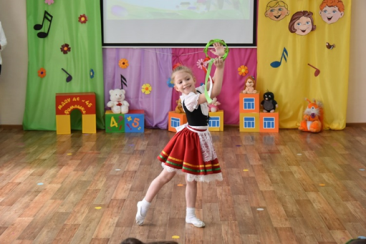 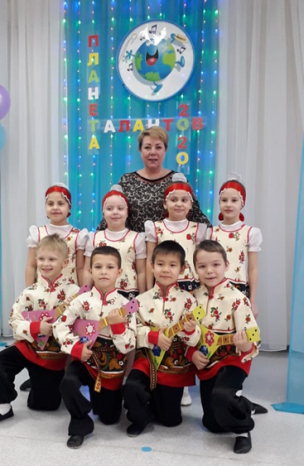 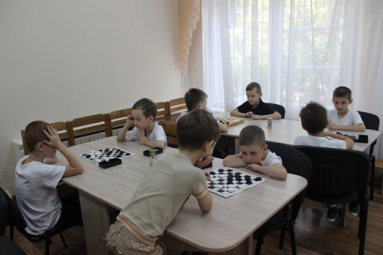 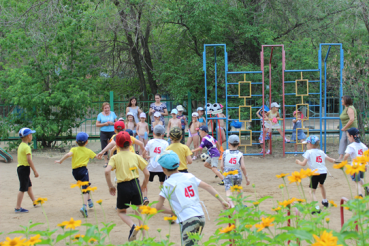 КРАТКАЯ СПРАВКА ОБ ОБРАЗОВАТЕЛЬНОЙ ОРГАНИЗАЦИИ
Педагогический коллектив:
22 педагога – стабильный и высококвалифицированный
Высшая и первая квалификационная категория – 82%
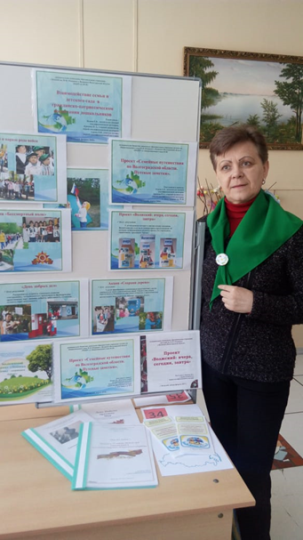 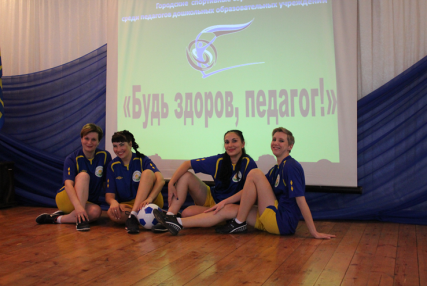 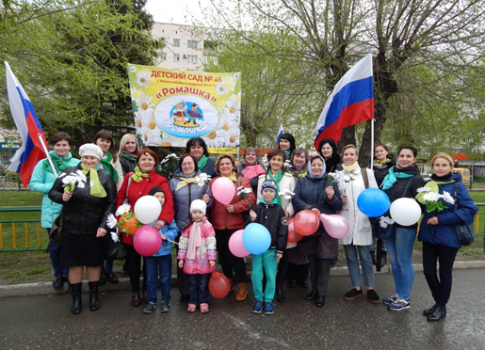 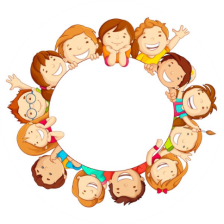 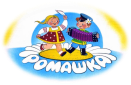 КРАТКАЯ СПРАВКА ОБ ОБРАЗОВАТЕЛЬНОЙ ОРГАНИЗАЦИИ
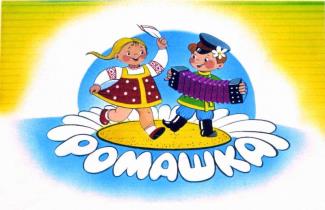 Социокультурное окружение ОО
Центральная детская библиотека
МОУ СШ № 24
У педагогического коллектива имеется опыт по реализации программы социально-эмоционального развития по программе Р.Б. Стеркиной «Я – Ты – Мы».
Работа в эксперименте по направлению: «Подготовка педагогов к непрерывному социально-личностному развитию старших дошкольников и младших школьников».
Городской музей
МДОУ д/с № 45
Школа искусств «Этос»
Театр кукол «Арлекин»
ДОУ г. Волжского в рамках сетевого взаимодействия
Волжский институт  экономики, педагогики и права
РЕЗУЛЬТАТЫ И ПРЕДВАРИТЕЛЬНЫЕ ВЫВОДЫ ИССЛЕДОВАНИЯ СРЕДЫ ОО
Диагностика среды детского сада  
по В.А. Ясвину

Результаты диагностики дошкольной образовательной среды показали: 
- образовательная среда имеет смешанный характер; 
- преобладает в основном «карьерная» среда; 
- выявлены фрагменты «творческой», «догматической», «безмятежной»
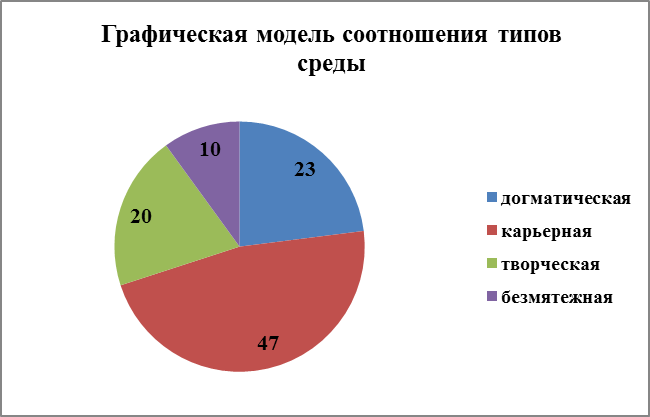 РЕЗУЛЬТАТЫ И ПРЕДВАРИТЕЛЬНЫЕ ВЫВОДЫ ИССЛЕДОВАНИЯ СРЕДЫ ОО
Результаты диагностики эмоционального состояния воспитанников ДОУ
Диагностика среды детского сада  
по В.А. Ясвину 
(Игровая методика «Измеритель эмоций»)

По итогам диагностики воспитанников «Измеритель эмоций» выявлены следующие дефициты: «безмятежная» среда, в которой дети испытывают приятные низкоэнергетические эмоции, у педагогов - дефицитов не выявлено .
Результаты диагностики эмоционального состояния педагогов ДОУ
РЕЗУЛЬТАТЫ И ПРЕДВАРИТЕЛЬНЫЕ ВЫВОДЫ ИССЛЕДОВАНИЯ СРЕДЫ ОО
Диагностика среды детского сада  
по В.А. Ясвину
(Методика педагогической экспертизы среды ДОУ на основе комплекса количественных параметров)

По мнению опрошенных групп, (администрация, педагоги ДОУ, специалисты и родители) общими и наиболее выраженными показателями среды в учреждении являются: доминантность, структурированность, интенсивность, мобильность.
КЛЮЧЕВАЯ ПРОБЛЕМА ПРОЕКТА
ЦЕЛЕВЫЕ ГРУППЫ ПРОЕКТА, 
БЛАГОПОЛУЧАТЕЛИ
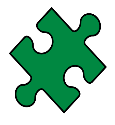 Цель – создание творческой личностно-развивающей образовательной среды для развития личностного потенциала всех участников образовательных отношений через воздействие на все ее компоненты (организационно-технологический, пространственно-предметный, социальный)
ЦЕЛИ ПРОЕКТА
Создать профессиональную команду для работы над проектом. 
 Разработать оценочные инструменты для анализа состояния образовательной системы. 
 Осуществить оценку текущего состояния образовательной системы с целью выявления творческих компонентов, необходимых для личностно-развивающей образовательной среды.
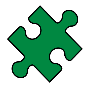 ЗАДАЧИ ПРОЕКТА
Увеличить долю «творческой» и «безмятежной» среды за счет уменьшения доли «карьерной» среды. 
 Обеспечить условия для планомерного повышения показателей параметров (широта, интенсивность, активность, эмоциональность) среды. 
 Организовать детские сообщества по интересам через систему дополнительного образования ДОУ.
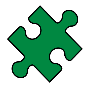 ЗАДАЧИ ПРОЕКТА
РЕЗУЛЬТАТЫ ПРОЕКТА И СПОСОБЫ ИХ ДОСТИЖЕНИЯ
ОЦЕНКА ПРОЕКТА
Успешность проекта:
Изменения в ЛРОС ДОУ.
Внедрение образовательных технологий деятельностного типа.
Транслирование передового педагогического опыта по результатам работы (освещение проделанной работы ДОУ в СМИ и сети интернет, через сетевое взаимодействие ДОУ города).
РИСКИ И СПОСОБЫ ИХ МИНИМИЗАЦИИ
РЕСУРСНОЕ ОБЕСПЕЧЕНИЕ ПРОЕКТА
КОНТУРЫ «ДОРОЖНОЙ КАРТЫ» ПРОЕКТА
Ответственные  - управленческая команда ОО
Продукты, которые будут созданы в результате реализации проекта
Описание проекта создания ЛРОС, педагогических проектов. 
 Рекомендации по созданию коридорной галереи творчества («говорящей стены»).
Описание процесса создания трансформируемого пространства для любых видов творческой деятельности. 
Рекомендации по созданию новых развивающих зон в группах для взаимодействия, проявления креативности и творчества, для реализации творческих идей воспитанников.
Банк идей для использования в образовательном процессе.
Продукты, которые будут созданы в результате
 реализации проекта
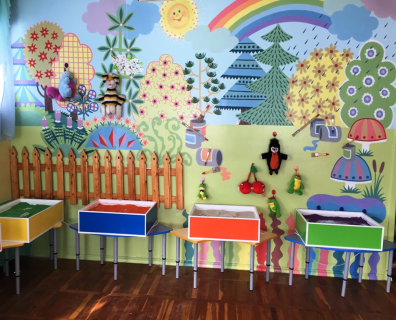 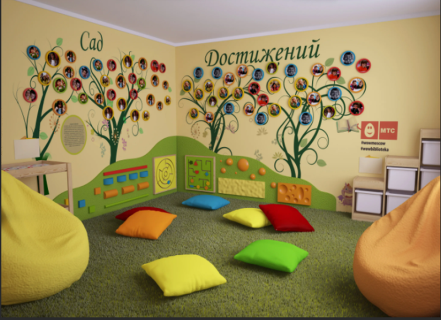 Пространство под лестничным маршем - в будущем мини-планетарий
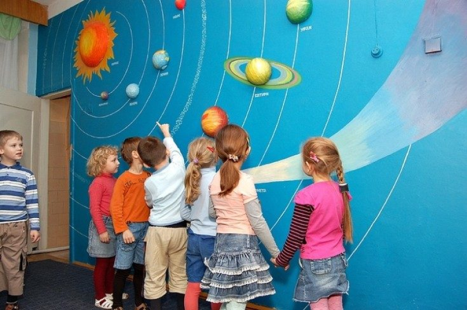 «Открытая, говорящая стена»
Пространство - в будущем зона отдыха детей и педагогов. Уголок релаксации.
УПРАВЛЕНЧЕСКОЕ СОПРОВОЖДЕНИЕ ПРОЕКТА
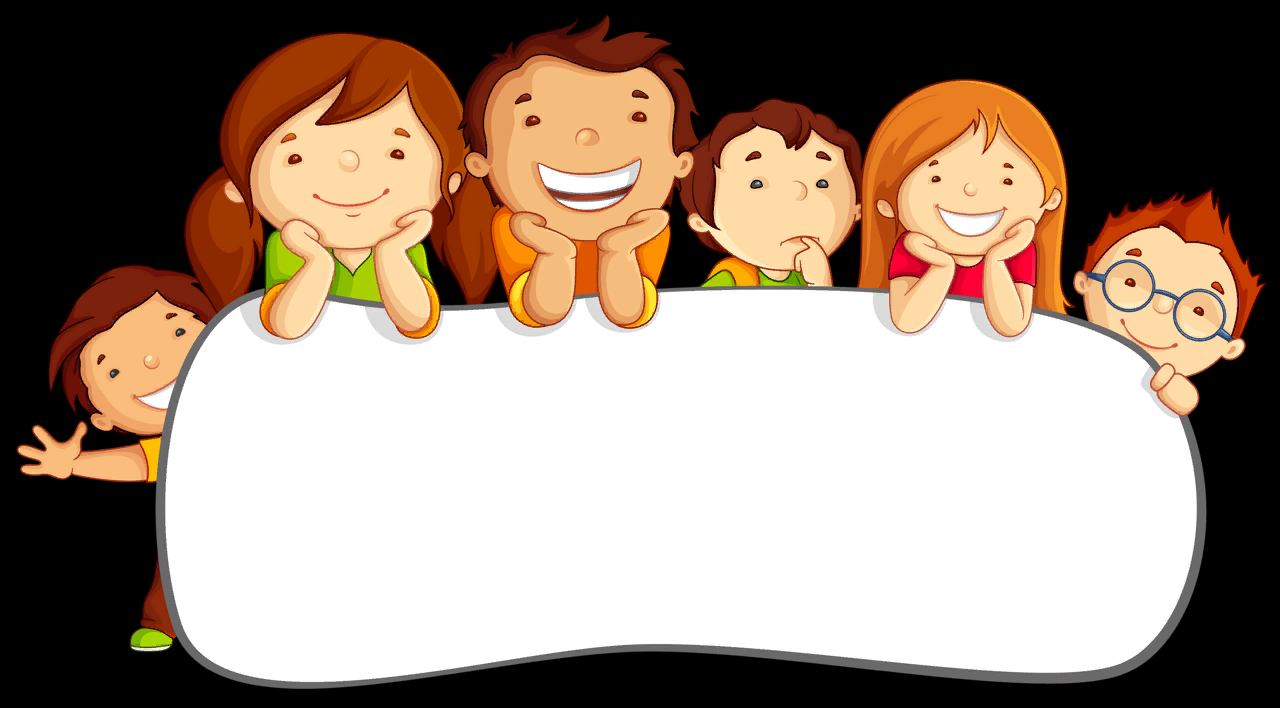 Спасибо за внимание!